Program Analysis and Verification  0368-4479
Noam Rinetzky

Lecture 8: Interprocedural Analysis
Slides credit: Roman Manevich, Mooly Sagiv, Eran Yahav
1
What about procedures?
2
Procedural program
void main() {
    int x;
    x = p(7);
    x = p(9);
}
int p(int a) {
  return a + 1;
}
3
call bar()
Effect of procedures
foo()
bar()
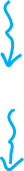 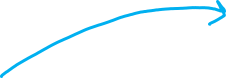 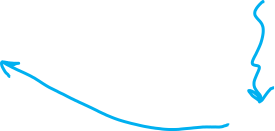 The effect of calling a procedure is the effect of executing its body
4
call bar()
Interprocedural Analysis
foo()
bar()
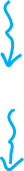 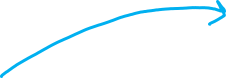 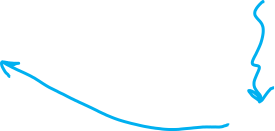 goal: compute the abstract effect of calling a procedure
5
Reduction to intraprocedural analysis
Procedure inlining
 Naive solution: call-as-goto
6


Reminder: Constant Propagation

Variable not a constant
-1
0
1
…
-
…


No information
Z
7




Reminder: Constant Propagation
L = (Var  Z ,  )
 1  2 iff x: 1(x) ’ 2(x)
 ’ ordering in the Z  lattice

Examples:
 [x  , y  42, z  ]  [x  , y  42, z  73]
 [x  , y  42, z  73]  [x  , y  42, z  ]
13
8
Reminder: Constant Propagation
Conservative Solution 
Every detected constant is indeed constant
 But may fail to identify some constants
Every potential impact is identified
 Superfluous impacts
9
Procedure Inlining
void main() {
    int x;
    x = p(7);
    x = p(9);
}
int p(int a) {
  return a + 1;
}
10
Procedure Inlining
void main() {
    int x;
    x = p(7);
    x = p(9);
}
int p(int a) {
  return a + 1;
}
void main() {
    int a, x, ret;

    a = 7; ret = a+1; x = ret;

    a = 9; ret = a+1; x = ret;

}
[a ⊥, x ⊥, ret ⊥]
[a 7, x 8, ret 8]
[a 9, x 10, ret 10]
11
Procedure Inlining
Pros
 Simple
Cons 
 Does not handle recursion
 Exponential blow up
 Reanalyzing the body of procedures
p1 {
   call p2
    …
   call p2
}
p2 {
   call p3
    …
   call p3
}
p3{
}
12
A Naive Interprocedural solution
Treat procedure calls as gotos
13
Simple Example
int p(int a) {
  return a + 1;
  }
void main() {
    int x ;
    x = p(7);
    x = p(9) ;
}
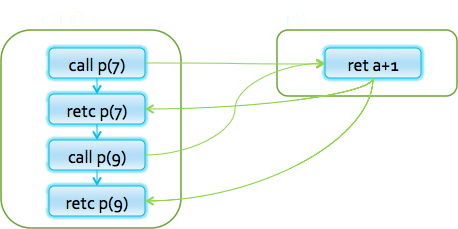 14
Simple Example
int p(int a) {
   [a 7]
    return a + 1;
}
void main() {
    int x ;
    x = p(7);
    x = p(9) ;
}
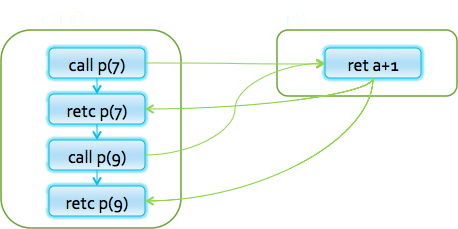 15
Simple Example
int p(int a) {
   [a 7]
    return a + 1;
  [a 7, $$ 8]

}
void main() {
    int x ;
    x = p(7);
    x = p(9) ;
}
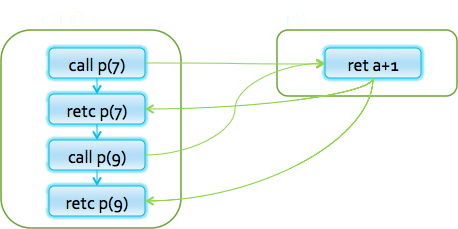 16
Simple Example
int p(int a) {
   [a 7]
    return a + 1;
  [a 7, $$ 8]

}
void main() {
    int x ;
    x = p(7);
    [x 8]
    x = p(9) ;
    [x 8]
}
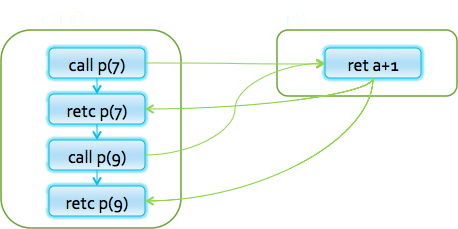 17
Simple Example
int p(int a) {
  [a 7]
    return a + 1;
  [a 7, $$ 8]

}
void main() {
    int x ;
    x = p(7);
     [x 8]
    x = p(9) ;
    [x 8]
}
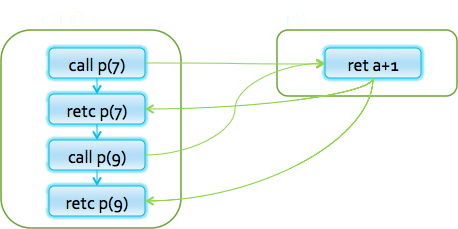 18
Simple Example
int p(int a) {
  [a 7]  [a 9]
    return a + 1;
  [a 7, $$ 8]

}
void main() {
    int x ;
    x = p(7);
     [x 8]
    x = p(9) ;
    [x 8]
}
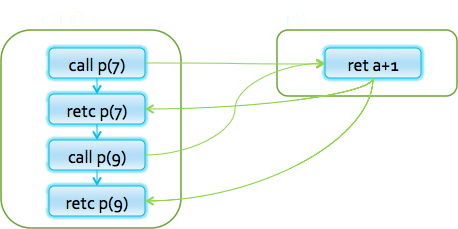 19
Simple Example
int p(int a) {
  [a ]
    return a + 1;
  [a 7, $$ 8]

}
void main() {
    int x ;
    x = p(7);
    [x 8]
    x = p(9) ;
    [x 8]
}
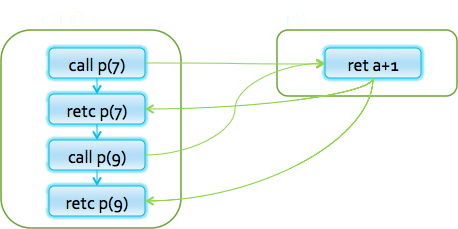 20
Simple Example
int p(int a) {
   [a ]
    return a + 1;
   [a , $$ ]

}
void main() {
    int x ;
    x = p(7);
    [x 8]
    x = p(9);
    [x 8]

}
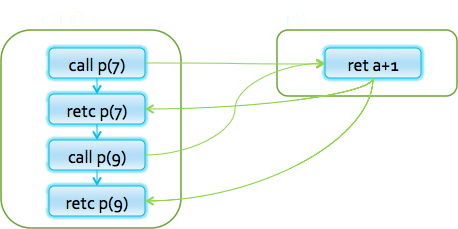 21
Simple Example
int p(int a) {
   [a ]
    return a + 1;
   [a , $$ ]

}
void main() {
    int x ;
    x = p(7) ;
     [x ]
    x = p(9) ;
     [x ]

}
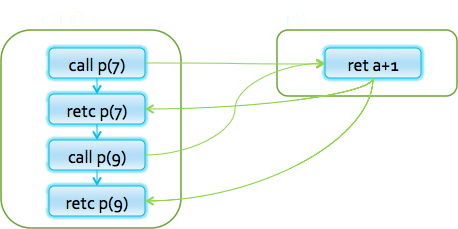 22
A Naive Interprocedural solution
Treat procedure calls as gotos
Pros:
 Simple  
 Usually fast
 Cons:
 Abstract call/return correlations
 Obtain a conservative solution
23
analysis by reduction
Procedure inlining
Call-as-goto
void main() {
    int x ;
    x = p(7) ;
     [x ]
    x = p(9) ;
     [x ]
}
int p(int a) {
   [a ]
    return a + 1;
   [a , $$ ]
}
void main() {
    int a, x, ret;

    a = 7; ret = a+1; x = ret;

    a = 9; ret = a+1; x = ret;

}
[a ⊥, x ⊥, ret ⊥]
[a 7, x 8, ret 8]
[a 9, x 10, ret 10]
why was the naive solution less precise?
24
R(){
   … 
}
Stack regime
call
P() { 
 …
 R(); 
 …
}
Q() { 
 …
 R(); 
 … 
}
call
return
return
R
P
25
Guiding light
Exploit stack regime
Precision
Efficiency
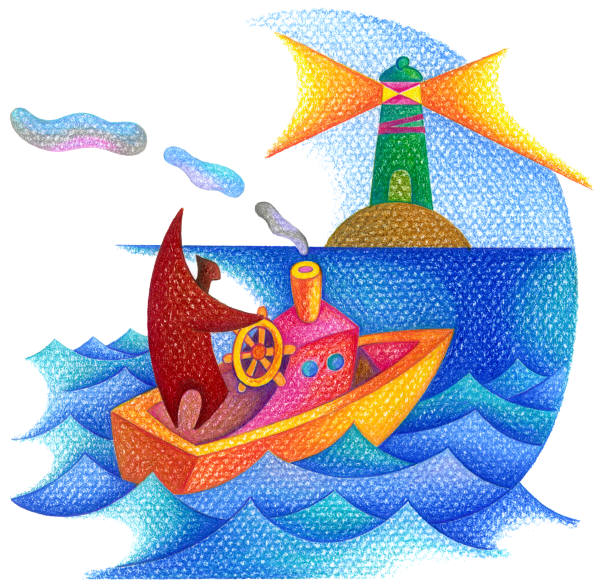 26
[Speaker Notes: Main idea / guiding light]
Simplifying Assumptions
Parameter passed by value
No procedure nesting
No concurrency

Recursion is supported
27
Topics Covered
Procedure Inlining
The naive approach
Valid paths
The callstring approach
The Functional Approach
IFDS: Interprocedural Analysis via Graph Reachability
IDE: Beyond graph reachability

The trivial modular approach
28
Join-Over-All-Paths (JOP)
Let paths(v) denote the potentially infinite set paths from start to v (written as sequences of edges)
For a sequence of edges [e1, e2, …, en] definef [e1, e2, …, en]: L  L by composing the effects of basic blocksf [e1, e2, …, en](l) = f(en) (… (f(e2) (f(e1)  (l)) …)
JOP[v]   = {f [e1, e2, …,en]() |  		                 [e1, e2, …, en]  paths(v)}
29
Join-Over-All-Paths (JOP)
Paths transformers:
f[e1,e2,e3,e4]
f[e1,e2,e7,e8]
f[e5,e6,e7,e8]
f[e5,e6,e3,e4]
f[e1,e2,e3,e4,e9, e1,e2,e3,e4]
f[e1,e2,e7,e8,e9, e1,e2,e3,e4,e9,…]
…
e1
e5
e9
e6
e2
e3
e7
JOP: 
f[e1,e2,e3,e4](initial) 
f[e1,e2,e7,e8](initial) 
f[e5,e6,e7,e8](initial) 
f[e5,e6,e3,e4](initial)  …
e4
e8
Number of program paths is unbounded due to loops
9
30
The lfp computation approximates JOP
JOP[v]   = {f [e1, e2, …,en]() |  		                 [e1, e2, …, en]  paths(v)} 
LFP[v]   = {f [e](LFP[v’]) | e =(v’,v)}


JOP  LFP - for a monotone function
f(x  y)  f(x)  f(y)
JOP = LFP - for a distributive function
f(x  y) = f(x)  f(y)
LFP[v0]  = 
JOP may not be precise enough for interprocedural analysis!
31
Interprocedural analysis
Q
P
R
Entry node
sP
sQ
sR
Call node
fc2e
f1
fc2e
Call node
f1
f1
f1
n4
n6
n1
n2
Call Q
Call Q
f2
f3
f1
n5
n7
n3
Return node
Return node
fx2r
f5
fx2r
f6
f3
eP
eQ
eR
Exit node
Supergraph
32
Paths
s
f1
f1
paths(n) the set of paths from s to n 
( (s,n1), (n1,n3), (n3,n1) )
n1
n2
f2
f3
f1
n3
f3
e
33
(
)
Interprocedural Valid Paths
callq
ret
f1
fk
fk-1
f2
fk-2
f3
enterq
exitq
f4
fk-3
f5
IVP: all paths with matching calls and returns
And prefixes
34
Interprocedural Valid Paths
IVP set of paths
Start at program entry
Only considers matching calls and returns 
aka, valid
Can be defined via context free grammar
matched ::= matched (i matched )i | ε
valid ::= valid (i matched | matched
paths can be defined by a regular expression
35
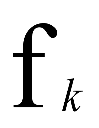 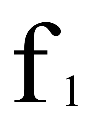 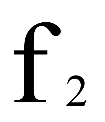 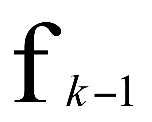 n
start
Join Over All Paths (JOP)
i
⟦fk  o  ... o f1⟧
L  L
JOP[v]   = {[[e1, e2, …,en]]()  | (e1, …, en)  paths(v)}
JOP  LFP
Sometimes JOP = LFP 
precise up to “symbolic execution”
Distributive problem
36
The Join-Over-Valid-Paths (JVP)
vpaths(n) all valid paths from program start to n

JVP[n]   = {[[e1, e2, …, e]]() | (e1, e2, …, e)  vpaths(n)}


JVP  JOP
In some cases the JVP can be computed
(Distributive problem)
37
The Call String Approach
The data flow value is associated with sequences of calls (call string)
Use Chaotic iterations over the supergraph
38
supergraph
Q
P
R
Entry node
sP
sQ
sR
Call node
fc2e
f1
fc2e
Call node
f1
f1
f1
n4
n6
n1
n2
Call Q
Call Q
f2
f3
f1
n5
n7
n3
Return node
Return node
fx2r
f5
fx2r
f6
f3
eP
eQ
eR
Exit node
39
Simple Example
int p(int a) {
    
   return a + 1;
    
}
void main() {
    int x ;
    c1: x =  p(7);
    c2: x =  p(9) ;

}
40
Simple Example
int p(int a) {
   c1: [a 7]
   return a + 1;

}
void main() {
    int x ;
    c1: x =  p(7);
    c2: x =  p(9) ;

}
41
Simple Example
int p(int a) {
   c1: [a 7]
   return a + 1;
   c1:[a 7, $$ 8]
}
void main() {
    int x ;
    c1: x =  p(7);
    c2: x =  p(9) ;

}
42
Simple Example
int p(int a) {
   c1: [a 7]
   return a + 1;
   c1:[a 7, $$ 8]
}
void main() {
    int x ;
    c1: x =  p(7);
     ε: x  8
    c2: x =  p(9) ;

}
43
Simple Example
int p(int a) {
   c1:[a 7] 
    return a + 1;
   c1:[a 7, $$ 8] 
}
void main() {
    int x ;
    c1: x = p(7);
    ε: [x  8]
    c2: x = p(9) ;
}
44
Simple Example
int p(int a) {
   c1:[a 7]    c2:[a 9]
    return a + 1;
   c1:[a 7, $$ 8] 
}
void main() {
    int x ;
    c1: x = p(7);
    ε : [x  8]
    c2: x = p(9) ;
}
45
Simple Example
int p(int a) {
   c1:[a 7]    c2:[a 9]
    return a + 1;
   c1:[a 7, $$ 8]    c2:[a 9, $$ 10]
}
void main() {
    int x ;
    c1: x = p(7);
   ε : [x  8]
    c2: x = p(9) ;
  }
46
Simple Example
int p(int a) {
   c1:[a 7]    c2:[a 9]
    return a + 1;
   c1:[a 7, $$ 8]    c2:[a 9, $$ 10]
}
void main() {
    int x ;
    c1: x = p(7);
     ε : [x  8]
    c2: x = p(9) ;
     ε : [x  10]
}
47
The Call String Approach
The data flow value is associated with sequences of calls (call string)
Use Chaotic iterations over the supergraph 

To guarantee termination limit the size of call string (typically 1 or 2)
Represents tails of calls

Abstract inline
48
Another Example (|cs|=2)
void main() {
    int x ;
    c1: x = p(7);
     ε : [x  16]
    c2: x = p(9) ;
     ε :: [x  20]
}
int p(int a) {
   c1:[a 7]    c2:[a 9]
    return c3: p1(a + 1);
   c1:[a 7, $$ 16]    c2:[a 9, $$ 20]
}
int p1(int b) {
   c1.c3:[b 8] 
   c2.c3:[b 10]
    return 2 * b;
   c1.c3:[b 8,$$16] 
   c2.c3:[b 10,$$20]
}
49
Another Example (|cs|=1)
void main() {
    int x ;
    c1: x = p(7);
     ε : [x  ]
    c2: x = p(9) ;
     ε : [x  ]
}
int p(int a) {
   c1:[a 7]    c2:[a 9]
    return c3: p1(a + 1);
   c1:[a 7, $$ ]    c2:[a 9, $$ ]
}
int p1(int b) {
   (c1|c2)c3:[b ] 
    
   return 2 * b;
   (c1|c2)c3:[b , $$]  
}
50
Handling Recursion
void main() {
    c1: p(7);
    ε : [x ]
}
int p(int a) {
    c1: [a  7]    c1.c2+: [a  ]
    if (…)  {
      c1: [a  7]  c1.c2+: [a  ] 
      a = a -1 ;
      c1: [a  6]   c1.c2+: [a  ]
      c2: p (a);
      c1.c2*: [a  ]
      a = a + 1;
      c1.c2*: [a  ] 
    }
   c1.c2*: [a  ]
    x = -2*a + 5;
   c1.c2*: [a  , x]
}
51
Summary Call String
Easy to implement
Efficient for very small call strings
Limited precision
Often loses precision for recursive programs
For finite domains can be precise even with recursion (with a bounded callstring)

Order of calls can be abstracted
Related method: procedure cloning
52
The Functional Approach
The meaning of a procedure is mapping from states into states
The abstract meaning of a procedure is function from an abstract state  to abstract states
Relation between input and output
In certain cases can compute JVP
53
The Functional Approach
Two phase algorithm
Compute the dataflow solution at the exit of a procedure as a function of the initial values at the procedure entry (functional values)
Compute the dataflow values at every point using the functional values
54
Phase 1
int p(int a) {

  if (…)  { 
      
     a = a -1 ; 
     
     p (a);

     a = a + 1;

  }
  
  x = -2*a + 5;

}
void main() {
 
   p(7);
 
}
[a a0, x x0]
[a a0, x x0]
[a a0-1, x x0]
[a a0-1, x -2a0+7]
[a a0, x -2a0+7]
[a a0, x ]
[a a0, x x0]
[a a0, x  -2*a0+5]
p(a0,x0) = [a a0, x -2a0 + 5]
55
Phase 2
void main() {
    p(7);

}
int p(int a) {

  if (…)  { 
      
     a = a -1 ; 
     
     p (a);

     a = a + 1;

  }
  
  x = -2*a + 5;

}
[a , x 0]
[a 7, x 0]
[x  -9]
[a , x 0]
[a 7, x 0]
[a , x 0]
[a 6, x 0]
[a 6, x 0]
[a , x ]
[a 6, x -7]
[a , x ]
[a 7, x -7]
p(a0,x0) = [a a0, x -2a0 + 5]
[a , x ]
[a 7, x 0]
[a , x ]
[a 7, x -9]
56
Summary Functional approach
Computes procedure abstraction
Sharing between different contexts
Rather precise
Recursive procedures may be more precise/efficient than loops
But requires more from the implementation
Representing (input/output) relations
Composing relations
57
Issues in Functional Approach
How to guarantee that finite height for functional lattice?
It may happen that L has finite height and yet the lattice of monotonic function from L to L do not
Efficiently represent functions 
Functional join
Functional composition
Testing equality
58
Tabulation
Special case: L is finite 
 Data facts: d  L  L
 Initialization: 
 fstart,start= (,) ; otherwise (,) 
 S[start, ] = 

 Propagation of (x,y) over edge e = (n,n’)
 Maintain summary: S[n’,x] = S[n’,x]  n (y)) 
 n intra-node:  n’: (x, n (y))
 n call-node:   
           n’: (y,y)   if S[n’,y] =  and n’= entry node
                   n’: (x,z)   if S[exit(call(n),y] = z and n’= ret-site-of n
 n return-node:  n’: (u,y) ; nc = call-site-of n’, S[nc,u]=x
59
Tabulation
Special case: L is finite 
 Data facts: d  L  L
 Initialization: 
 fstart,start= (,) ; otherwise (,) 
 S[start, ] = 

 Propagation of (x,y) over edge e = (n,n’)
 Maintain summary: S[n’,x] = S[n’,x]  n (y)) 
 n intra-node:  n’: (x, n (y))
 n call-node:   
           n’: (y,y)   if S[n’,y] =  and n’= entry node
                 n’: (x,z)   if S[exit(call(n),y] = z and n’= ret-site-of n
 n return-node:  n’: (u,y) ; nc = call-site-of n’, S[nc,u]=x
60
CFL-Graph reachability
Special cases of functional analysis
Finite distributive lattices
Provides more efficient analysis algorithms
Reduce the interprocedural analysis problem to finding context free reachability
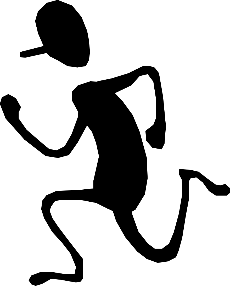 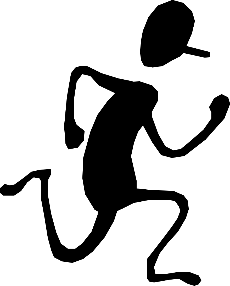 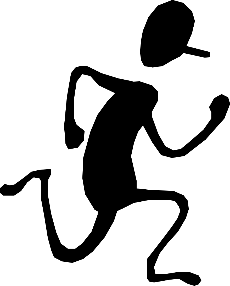 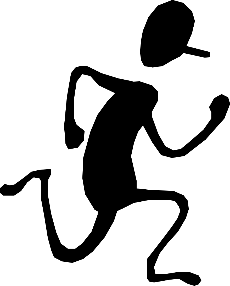 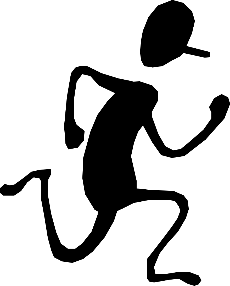 61
IDFS / IDE
IDFS Interprocedural Distributive Finite Subset Precise interprocedural dataflow analysis via graph reachability. Reps, Horowitz, and Sagiv, POPL’95 
IDE Interprocedural Distributive Environment Precise interprocedural dataflow analysis with applications to constant propagation. Reps, Horowitz, and Sagiv, FASE’95, TCS’96
More general solutions exist
62
Possibly Uninitialized Variables
y = w
y = x
if . . .
x = 3
Start
w = 8
printf(y)
{w,y}
{}
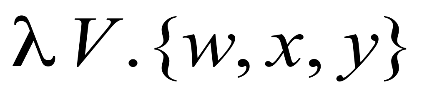 {w,x,y}
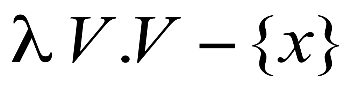 {w,y}
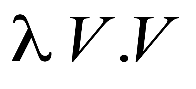 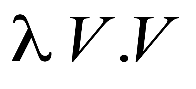 {w,y}
{w,y}
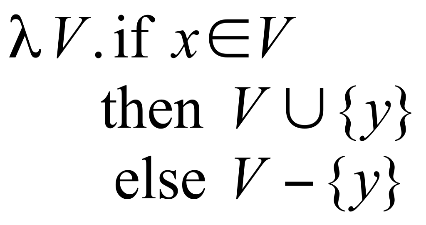 {w}
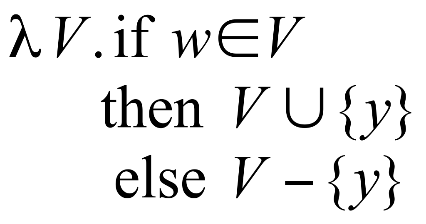 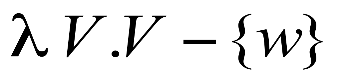 {w,y}
{}
63
IFDS Problems
Finite subset distributive
 Lattice L = (D)
  is 
  is 
 Transfer functions are distributive

 Efficient solution through formulation as CFL reachability
64
Encoding Transfer Functions
Enumerate all input space and output space
 Represent functions as graphs with 2(D+1) nodes
 Special symbol “0” denotes empty sets (sometimes denoted )
Example:  D = { a, b, c }                      f(S) = (S – {a}) U {b}
0
a
b
c
207
0
a
b
c
65
Efficiently Representing Functions
Let f:2D2D be a distributive function
Then:  	
 f(X) = f()  ( { f({z}) | z  X })
 f(X) = f()  ( { f({z}) \  f() | z  X })
66
a
b
c
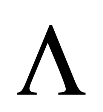 Representing Dataflow Functions
Identity Function
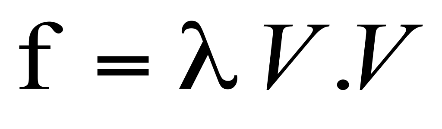 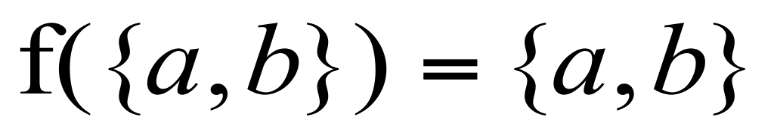 a
b
c
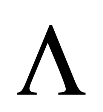 Constant Function
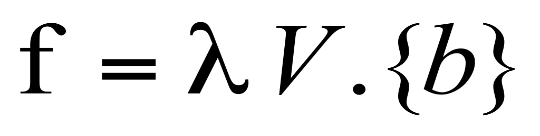 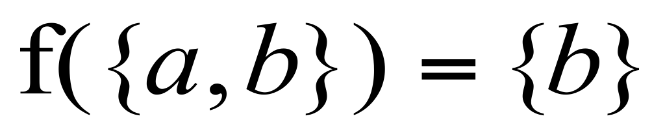 67
Representing Dataflow Functions
a
b
c
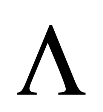 “Gen/Kill” Function
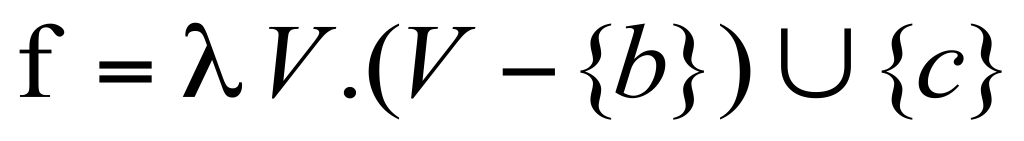 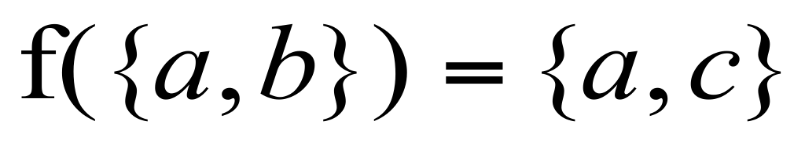 a
b
c
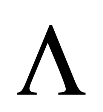 Non-“Gen/Kill” Function
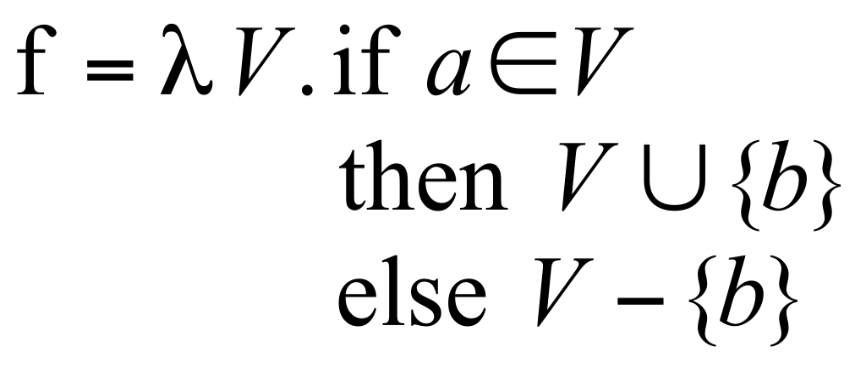 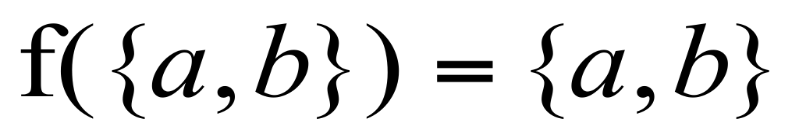 68
p(a,b)
exit main
x = 3
exit p
printf(b)
start main
printf(y)
p(x,y)
b = a
start p(a,b)
return from p
return from p
x
y
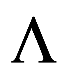 a
b
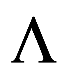 if . . .
69
a
a
a
b
b
c
c
b
c
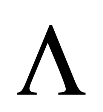 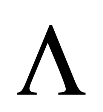 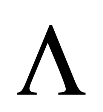 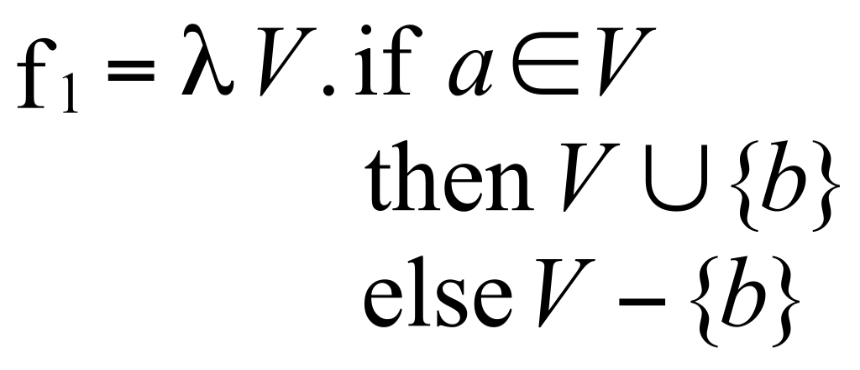 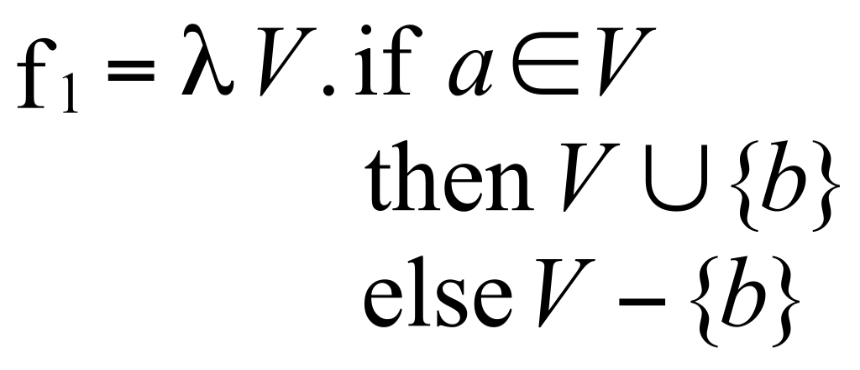 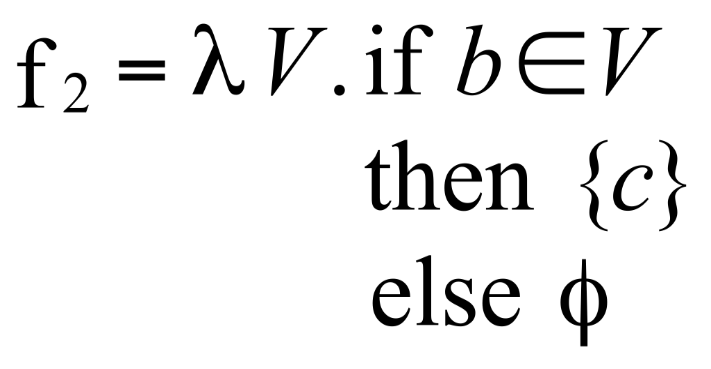 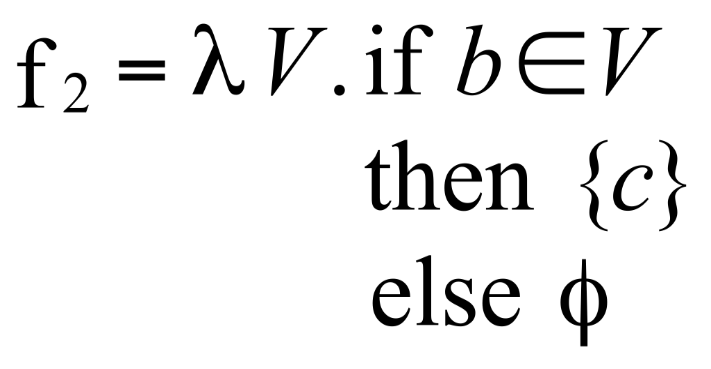 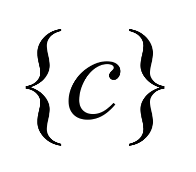 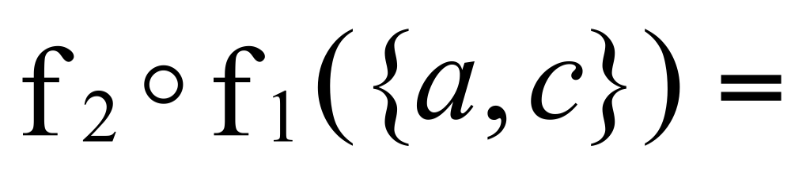 Composing Dataflow Functions
70
Might b be
uninitialized
here?
p(a,b)
exit main
x = 3
exit p
printf(b)
Might y be
uninitialized
here?
start main
printf(y)
p(x,y)
b = a
start p(a,b)
return from p
return from p
(
(
NO!
YES!
)
]
x
y
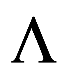 a
b
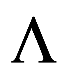 if . . .
71
The Tabulation Algorithm
Worklist algorithm, start from entry of “main”
Keep track of
Path edges: matched paren paths from procedure entry
Summary edges: matched paren call-return paths
At each instruction
Propagate facts using transfer functions; extend path edges
At each call
Propagate to procedure entry, start with an empty path
If a summary for that entry exits, use it
At each exit
Store paths from corresponding call points as summary paths
When a new summary is added, propagate to the return node
72
Interprocedural Dataflow Analysisvia  CFL-Reachability
Graph: Exploded control-flow graph
L: L(unbalLeft)
unbalLeft = valid   
Fact d holds at n iff there is an L(unbalLeft)-path from
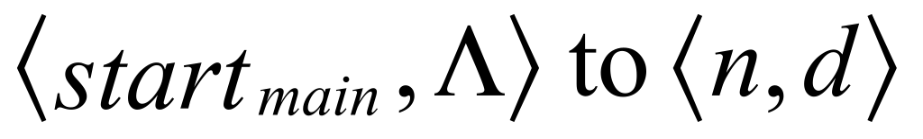 73
Asymptotic Running Time
CFL-reachability
Exploded control-flow graph: ND nodes
Running time: O(N3D3)
Exploded control-flow graph          Special structure
Running time: O(ED3)
Typically: E  N, hence O(ED3)  O(ND3)
“Gen/kill” problems: O(ED)
74
IDE
Goes beyond IFDS problems
Can handle unbounded domains
Requires special form of the domain 
Can be much more efficient than IFDS
75
Example Linear Constant Propagation
Consider the constant propagation lattice
The value of every variable y at the program exit can be represented by:   y =  {(axx + bx )| x  Var* }  c          ax ,c  Z {, } 	bx  Z 
Supports efficient composition and “functional” join
[z := a * y + b]
What  about [z:=x+y]?
76
Linear constant propagation
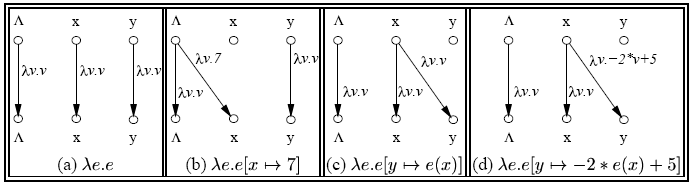 Point-wise representation of environment transformers
77
IDE Analysis
Point-wise representation closed under composition
CFL-Reachability on the exploded graph
Compose functions
78
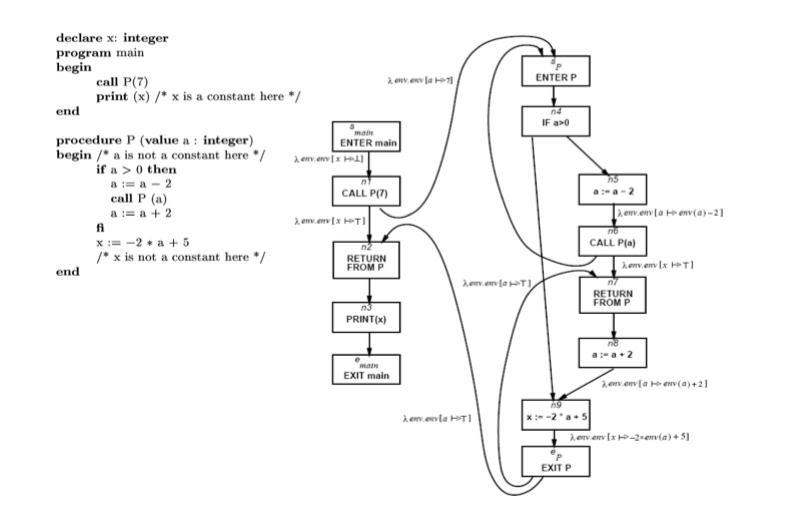 79
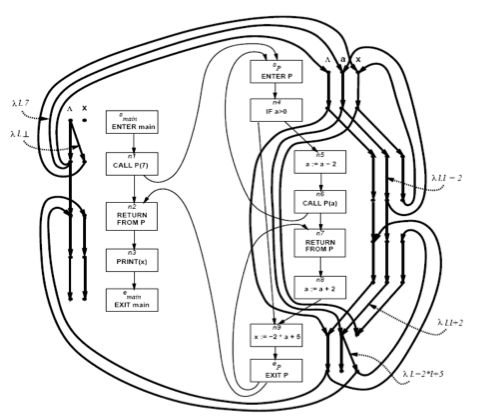 80
Costs
O(ED3)
Class of value transformers F  LL
idF 
Finite height
Representation scheme with (efficient)	
Application
Composition
Join
Equality
Storage
81
Conclusion
Handling functions is crucial for abstract interpretation
Virtual functions and exceptions complicate things
But scalability is an issue
Small call strings
Small functional domains
Demand analysis
82
Challenges in Interprocedural Analysis
Respect call-return mechanism
Handling recursion
Local variables
Parameter passing mechanisms
The called procedure is not always known
The source code of the called procedure is not always available
83
A trivial treatment of procedure
Analyze a single procedure
After every call continue with conservative information
Global variables and local variables which “may be modified by the call” have unknown values
Can be easily implemented
Procedures can be written in different languages
Procedure inline can help
84
Disadvantages of the trivial solution
Modular (object oriented and functional) programming  encourages small frequently called procedures
Almost all information is lost
85
Bibliography
Textbook 2.5
Patrick Cousot & Radhia Cousot. Static determination of dynamic properties of recursive procedures In IFIP Conference on Formal Description of Programming Concepts, E.J. Neuhold, (Ed.), pages 237-277, St-Andrews, N.B., Canada, 1977. North-Holland Publishing Company (1978). 
Two Approaches to interprocedural analysis by Micha Sharir and Amir Pnueli
IDFS Interprocedural Distributive Finite Subset Precise interprocedural dataflow analysis via graph reachability. Reps, Horowitz, and Sagiv, POPL’95 
IDE Interprocedural Distributive Environment Precise interprocedural dataflow analysis with applications to constant propagation. Sagiv, Reps, Horowitz, and  TCS’96
86
Example: Pointer Analysis
Plan
Understand the problem
Mention some applications
Simplified problem
Only variables (no object allocation)
Reference analysis
Andersen’s analysis
Steensgaard’s analysis
Generalize to handle object allocation
88
Constant propagation example
x = 3;

  y = 4;

  z = x + 5;
89
Constant propagation example with pointers
x = 3;

  *p = 4;

  z = x + 5;
Is x always 3 here?
90
Constant propagation example with pointers
pointers affect
most program analyses
p = &y;
  x = 3;
  *p = 4;
  z = x + 5;
if (?)
    p = &x;
  else
    p = &y;
  x = 3;
  *p = 4;
  z = x + 5;
p = &x;
  x = 3;
  *p = 4;
  z = x + 5;
x is always 3
x is always 4
x may be 3 or 4
(i.e., x is unknown in our lattice)
91
Constant propagation example with pointers
p = &y;
  x = 3;
  *p = 4;
  z = x + 5;
if (?)
    p = &x;
  else
    p = &y;
  x = 3;
  *p = 4;
  z = x + 5;
p = &x;
  x = 3;
  *p = 4;
  z = x + 5;
p always
points-to y
p always
points-to x
p may point-to x or y
92
Points-to Analysis
Determine the set of targets a pointer variable could point-to (at different points in the program)
 “p points-to x”
“p stores the value &x”
“*p denotes the location x”
targets could be variables or locations in the heap (dynamic memory allocation)
p = &x;
p = new Foo(); or p = malloc (…);
must-point-to vs. may-point-to
93
Constant propagation example with pointers
Can *p denote the
same location as *q?
*q = 3;

  *p = 4;

  z = *q + 5;
what values can
this take?
94
More terminology
*p and *q are said to be aliases (in a given concrete state) if they represent the same location
Alias analysis
Determine if a given pair of references could be aliases at a given program point
*p may-alias *q
*p must-alias *q
95
Pointer Analysis
Points-To Analysis
may-point-to
must-point-to
Alias Analysis
may-alias
must-alias
96
Applications
Compiler optimizations
Method de-virtualization
Call graph construction
Allocating objects on stack via escape analysis
Verification & Bug Finding
Datarace detection
Use in preliminary phases
Use in verification itself
97
Points-to analysis: a simple example
We will usually drop variable-equality information
p = &x;
q = &y;
if (?) {
  q = p;
}
x = &a;
y = &b;
z = *q;
{p=&x}
{p=&x  q=&y}
{p=&x  q=&x}
{p=&x  (q=&y  q=&x)}
{p=&x  (q=&y  q=&x)  x=&a}
{p=&x  (q=&y  q=&x)  x=&a  y=&b}
{p=&x  (q=&yq=&x)  x=&a  y=&b  (z=xz=y)}
How would you construct an abstract domain to represent these abstract states?
98
Points-to lattice
Points-to
PT-factoids[x] = { x=&y | y  Var}  falsePT[x] = (2PT-factoids, , ,  , false, PT-factoids[x])(interpreted disjunctively)
How should combine them to get the abstract states in the example?{p=&x  (q=&yq=&x)  x=&a  y=&b}
99
Points-to lattice
Points-to
PT-factoids[x] = { x=&y | y  Var}  falsePT[x] = (2PT-factoids, , ,  , false, PT-factoids[x])(interpreted disjunctively)
How should combine them to get the abstract states in the example?{p=&x  (q=&yq=&x)  x=&a  y=&b}
D[x] = Disj(VE[x])  Disj(PT[x])
For all program variables: D = D[x1]  …  D[xk]
100
Points-to analysis
How should we handle this statement?
a = &yx = &a;
y = &b;
if (?) {
  p = &x;
} else {
  p = &y;
}

*x = &c;
*p = &c;
Strong update
{x=&a  y=&b  (p=&xp=&y)  a=&y}
{x=&a  y=&b  (p=&xp=&y)  a=&c}
{(x=&ax=&c)  (y=&by=&c)  (p=&xp=&y)}
Weak update
Weak update
101
Questions
When is it correct to use a strong update?A weak update?

Is this points-to analysis precise?

What does it mean to say
p must-point-to x at program point u
p may-point-to x at program point u
p must-not-point-to x at program u
p may-not-point-to x at program u
102
Points-to analysis, formally
We must formally define what we want to compute before we can answer many such questions
103
PWhile syntax
A primitive statement is of the form
x := null
x := y
x := *y
x := &y;
*x := y
skip
(where x and y are variables in Var)
Omitted (for now)
 Dynamic memory allocation
 Pointer arithmetic
 Structures and fields
 Procedures
104
PWhile operational semantics
State : (VarZ)  (VarVar{null})
 x = y  s	= 
 x = *y  s	= 
 *x = y  s	= 
 x = null  s	= 
 x = &y  s	=
105
PWhile operational semantics
State : (VarZ)  (VarVar{null})
 x = y  s	= s[xs(y)]
 x = *y  s	= s[xs(s(y))]
 *x = y  s	= s[s(x)s(y)]
 x = null  s	= s[xnull]
 x = &y  s	= s[xy]
must say what happens if null is dereferenced
106
PWhile collecting semantics
CS[u] = set of concrete states that can reach  program point u (CFG node)
107
Ideal PT Analysis: formal definition
Let u denote a node in the CFG

Define IdealMustPT(u) to be
  { (p,x) | forall s in CS[u]. s(p) = x }

Define IdealMayPT(u) to be
{ (p,x) | exists s in CS[u]. s(p) = x }
108
May-point-to analysis:formal Requirement specification
May/Must Point-To Analysis
may
Compute R: V -> 2Vars’ such that
R(u)⊇IdealMayPT(u)
must
For every vertex u in the CFG,
compute a set R(u) such that
R(u) ⊆ { (p,x) | $sÎCS[u]. s(p) = x }
Var’ = Var U {null}
109
May-point-to analysis:formal Requirement specification
Compute R: V -> 2Vars’ such that
R(u) ⊇ IdealMayPT(u)
An algorithm is said to be correct if the solution R it computes satisfies
"uÎV. R(u) ⊇ IdealMayPT(u)
An algorithm is said to be precise if the solution R it computes satisfies
"uÎV. R(u) = IdealMayPT(u)
An algorithm that computes a solution R1 is said to be more precise than one that computes a solution R2 if
"uÎV. R1(u) Í  R2(u)
110
(May-point-to analysis)Algorithm A
Is this algorithm correct?
Is this algorithm precise?

Let’s first completely and formally define the algorithm
111
Points-to graphs
x = &a;
y = &b;
if (?) {
  p = &x;
} else {
  p = &y;
}

*x = &c;
*p = &c;
{x=&a  y=&b  (p=&xp=&y)}
{x=&a  y=&b  (p=&xp=&y)  a=&c}
{(x=&ax=&c)  (y=&by=&c)  (p=&xp=&y)  a=&c}
a
x
The points-to set of x
p
c
y
b
112
Algorithm A: A formal definitionthe “Data Flow Analysis” Recipe
Define join-semilattice of abstract-values
PTGraph ::= (Var, VarVar’)
g1  g2 = ?
 = ?
 = ?
Define transformers for primitive statements
stmt# : PTGraph  PTGraph
113
Algorithm A: A formal definitionthe “Data Flow Analysis” Recipe
Define join-semilattice of abstract-values
PTGraph ::= (Var, VarVar’)
g1  g2 = (Var, E1  E2)
 = (Var, {}) 
 = (Var, VarVar’)
Define transformers for primitive statements
stmt# : PTGraph  PTGraph
114
Algorithm A: transformers
Abstract transformers for primitive statements
 stmt # : PTGraph  PTGraph 
 x := y # (Var, E) = ?
 x := null # (Var, E) = ?
 x := &y # (Var, E) = ?
 x := *y # (Var, E) = ?
 *x := &y # (Var, E) = ?
115
Algorithm A: transformers
Abstract transformers for primitive statements
 stmt # : PTGraph  PTGraph 
 x := y # (Var, E) = (Var, E[succ(x)=succ(y)]
 x := null # (Var, E) = (Var, E[succ(x)={null}]
 x := &y # (Var, E) = (Var, E[succ(x)={y}]
 x := *y # (Var, E) = (Var, E[succ(x)=succ(succ(y))] 
 *x := &y # (Var, E) = ???
116
Correctness & precision
We have a complete & formal definition of the problem
We have a complete & formal definition of a proposed solution

How do we reason about the correctness & precision of the proposed solution?
117
Points-to analysis(abstract interpretation)
MayPT(u)
a
Í
a
CS(u)
IdealMayPT(u)
2State
PTGraph
a(Y) = { (p,x) | exists s in Y. s(p) = x }
IdealMayPT (u) = a ( CS(u) )
118
Concrete transformers
CS[stmt] : State  State
 x = y  s		= s[xs(y)]
 x = *y  s	= s[xs(s(y))]
 *x = y  s	= s[s(x)s(y)]
 x = null  s	= s[xnull]
 x = &y  s	= s[xy]

CS*[stmt] : 2State  2State
CS*[st] X = { CS[st]s | s Î X }
119
Abstract transformers
 stmt # : PTGraph  PTGraph 
 x := y # (Var, E) = (Var, E[succ(x)=succ(y)]
 x := null # (Var, E) = (Var, E[succ(x)={null}]
 x := &y # (Var, E) = (Var, E[succ(x)={y}]
 x := *y # (Var, E) = (Var, E[succ(x)=succ(succ(y))] 
 *x := &y # (Var, E) = ???
120
Algorithm A: transformersWeak/Strong Update
x: &y
y: &x
z: &a
g
x: {&y}
y: {&x,&z}
z: {&a}
x: &y
y: &z
z: &a
f
f#
*y = &b;
*y = &b;
x: &b
y: &x
z: &a
x: {&y,&b}
y: {&x,&z}
z: {&a,&b}
x: &y
y: &z
z: &b
a
121
Algorithm A: transformersWeak/Strong Update
x: &y
y: &x
z: &a
g
x: {&y}
y: {&x,&z}
z: {&a}
x: &y
y: &z
z: &a
f
f#
*x := &b;
*x := &b;
x: &y
y: &b
z: &a
x: {&y}
y: {&b}
z: {&a}
x: &y
y: &b
z: &a
a
122
Abstract transformers
 *x := &y # (Var, E) =	if succ(x) = {z} then (Var, E[succ(z)={y}]	else  succ(x)={z1,…,zk} where k>1              (Var, E[succ(z1)=succ(z1){y}]				    …		         [succ(zk)=succ(zk){y}]
123
Some dimensions of pointer analysis
Intra-procedural / inter-procedural
Flow-sensitive / flow-insensitive
Context-sensitive / context-insensitive
Definiteness
May vs. Must
Heap modeling
Field-sensitive / field-insensitive
Representation (e.g., Points-to graph)
124
Andersen’s Analysis
A flow-insensitive analysis 
Computes a single points-to solution valid at all program points
Ignores control-flow – treats program as a set of statements
Equivalent to merging all vertices into one (and applying Algorithm A)
Equivalent to adding an edge between every pair of vertices (and applying Algorithm A)

A (conservative) solution R: Vars  2Vars’ such that
R ⊇ IdealMayPT(u) for every vertex u
125
Flow-sensitive analysis
L1: x = &a;
L2: y = x;
L3: x = &b;
L4: z = x;L5:
L1
L2
L4
L3
L5
x
x
x
x
x
y
y
y
y
y
a
a
a
a
a
b
b
b
b
b
z
z
z
z
z
126
Flow-insensitive analysis
L1: x = &a;
L2: y = x;
L3: x = &b;
L4: z = x;L5:
L1-5
x
y
a
b
z
127
Andersen’s analysis
Strong updates?

Initial state?
128
Why flow-insensitive analysis?
Reduced space requirements
A single points-to solution
Reduced time complexity
No copying
Individual updates more efficient
No need for joins
Number of iterations?
A cubic-time algorithm
Scales to millions of lines of code
Most popular points-to analysis
Conventionally used as an upper bound for precision for pointer analysis
129
Andersen’s analysis as set constraints
 x := y # 	PT[x]  PT[y]
 x := null #	PT[x]  {null}
 x := &y #	PT[x]  {y}
 x := *y #	PT[x]  PT[z] for all zPT[y]
 *x := &y #	PT[z]  PT[y] for all zPT[x]
130
Cycle elimination
Andersen-style pointer analysis is O(n3) for number of nodes in graph
Improve scalability by reducing n
Important optimization
Detect strongly-connected components in PTGraph and collapse to a single node
Why? In the final result all nodes in SCC have same PT
How to detect cycles efficiently?
Some statically, some on-the-fly
131
Steensgaard’s Analysis
Unification-based analysis
Inspired by type inference
An assignment lhs := rhs is interpreted as a constraint that lhs and rhs have the same type
The type of a pointer variable is the set of variables it can point-to
“Assignment-direction-insensitive”
Treats lhs := rhs as if it were both lhs := rhs					     and rhs := lhs
132
Steensgaard’s Analysis
An almost-linear time algorithm
Uses union-find data structure
Single-pass algorithm; no iteration required
Sets a lower bound in terms of performance
133
Steensgaard’s analysis initialization
L1: x = &a;
L2: y = x;
L3: x = &b;
L4: z = x;L5:
z
x
y
a
b
134
Steensgaard’s analysis x=&a
L1: x = &a;
L2: y = x;
L3: x = &b;
L4: z = x;L5:
z
x
y
a
b
135
Steensgaard’s analysis y=x
L1: x = &a;
L2: y = x;
L3: x = &b;
L4: z = x;L5:
z
x y
a
b
136
Steensgaard’s analysis x=&b
L1: x = &a;
L2: y = x;
L3: x = &b;
L4: z = x;L5:
z
x y
Automatically sets y=&b
a
b
137
Steensgaard’s analysis z=x
L1: x = &a;
L2: y = x;
L3: x = &b;
L4: z = x;L5:
z x y
Automatically sets z=&a and z=&b
a
b
138
Steensgaard’s analysis final result
L1: x = &a;
L2: y = x;
L3: x = &b;
L4: z = x;L5:
z x y
a
b
139
Andersen’s analysis final result
L1: x = &a;
L2: y = x;
L3: x = &b;
L4: z = x;L5:
z
x
y
a
b
140
Another example
L1: x = &a;
L2: y = x;
L3: y = &b;
L4: b = &c;L5:
141
Andersen’s analysis result = ?
L1: x = &a;
L2: y = x;
L3: y = &b;
L4: b = &c;L5:
142
Another example
L1: x = &a;
L2: y = x;
L3: y = &b;
L4: b = &c;L5:
x
y
a
b
c
143
Steensgaard’s analysis result = ?
L1: x = &a;
L2: y = x;
L3: y = &b;
L4: b = &c;L5:
144
Steensgaard’s analysis result =
L1: x = &a;
L2: y = x;
L3: y = &b;
L4: b = &c;L5:
x
y
a
b
c
145
May-points-to analyses
Ideal-May-Point-To
???
Algorithm A
more efficient / less precise
Andersen’s
more efficient / less precise
Steensgaard’s
146
Ideal points-to analysis
A sequence of states s1s2 … sn is said to be an execution (of the program) iff 
 s1 is the Initial-State
si | si+1 for 1 <= I < n
A state s is said to be a reachable state iff there exists some execution s1s2 … sn is such that sn = s.
CS(u) = { s | (u,s) is reachable }
IdealMayPT (u) = { (p,x) | $ s Î CS(u). s(p) = x }
IdealMustPT (u) =  { (p,x) | " s Î CS(u). s(p) = x }
147
Does Algorithm A computethe most precise solution?
148
Ideal vs. Algorithm A
Abstracts away correlations between variables
Relational analysis vs.
Independent attribute (Cartesian)
x: &y
y: &z
x: &b
y: &x
g
x: &b
x: &y
y: &x
y: &x
a
x: {&y,&b}
y: {&x,&z}
x: &y
y: &z
x: &b
y: &z
149
Does Algorithm A computethe most precise solution?
150
Is the precise solution computable?
Claim: The set CS(u) of reachable concrete states (for our language) is computable

Note: This is true for any collecting semantics with a finite state space
151
Computing CS(u)
152
Precise points-to analysis: decidability
Corollary: Precise may-point-to analysis is computable.

Corollary: Precise (demand) may-alias analysis is computable.
Given ptr-exp1, ptr-exp2, and a program point u, identify if there exists some reachable state at u where ptr-exp1 and ptr-exp2 are aliases.

Ditto for must-point-to and must-alias

… for our restricted language!
153
Precise Points-To Analysis:Computational Complexity
What’s the complexity of the least-fixed point computation using the collecting semantics?

The worst-case complexity of computing reachable states is exponential in the number of variables.
Can we do better?

Theorem: Computing precise may-point-to is PSPACE-hard even if we have only two-level pointers
154
May-Point-To Analyses
Ideal-May-Point-To
more efficient / less precise
Algorithm A
more efficient / less precise
Andersen’s
more efficient / less precise
Steensgaard’s
155
Precise points-to analysis: caveats
Theorem: Precise may-alias analysis is undecidable in the presence of dynamic memory allocation
Add “x = new/malloc ()” to language
State-space becomes infinite

Digression: Integer variables + conditional-branching also makes any precise analysis undecidable
156
High-level classification
Ideal (with Int, with Malloc)
Ideal (with Int)
Ideal (with Malloc)
Ideal (no Int, no Malloc)
Algorithm A
Andersen’s
Steensgaard’s
157
Handling memory allocation
s: x = new () / malloc ()
Assume, for now, that allocated object stores one pointer
s: x = malloc ( sizeof(void*) )
Introduce a pseudo-variable Vs to represent objects allocated at statement s, and use previous algorithm
Treat s as if it were “x = &Vs”
Also track possible values of Vs
Allocation-site based approach
Key aspect: Vs represents a set of objects (locations), not a single object
referred to as a summary object (node)
158
Dynamic memory allocation example
x
L1: x = new O;
L2: y = x;
L3: *y = &b;
L4: *y = &a;
L1
y
a
b
How should we handle these statements
159
Summary object update
x
L1: x = new O;
L2: y = x;
L3: *y = &b;
L4: *y = &a;
L1
y
a
b
160
Object fields
Field-insensitive analysis
x
class Foo {
    A* f;
    B* g;
}
L1: x = new Foo()

x->f = &b;

x->g = &a;
L1
a
b
161
Object fields
Field-sensitive analysis
x
class Foo {
    A* f;
    B* g;
}
L1: x = new Foo()

x->f = &b;

x->g = &a;
L1
f
g
a
b
162
Other Aspects
Context-sensitivity
Indirect (virtual) function calls and call-graph construction
Pointer arithmetic
Object-sensitivity
163